«Труд будит в человеке творческие силы»
Л.Н. ТОЛСТОЙ
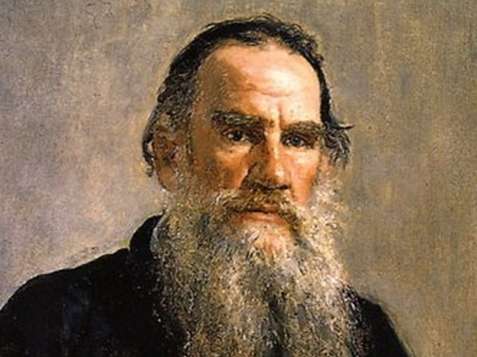 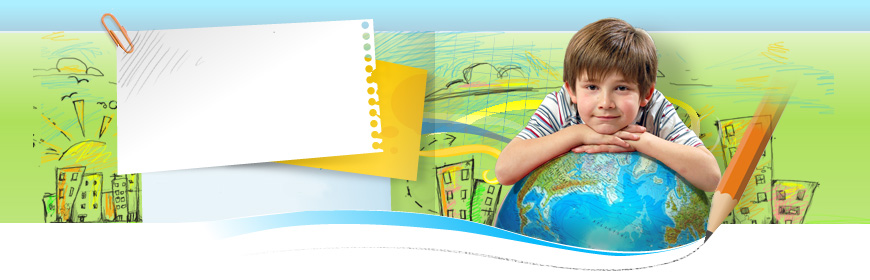 Создаем мультимедийное поздравление
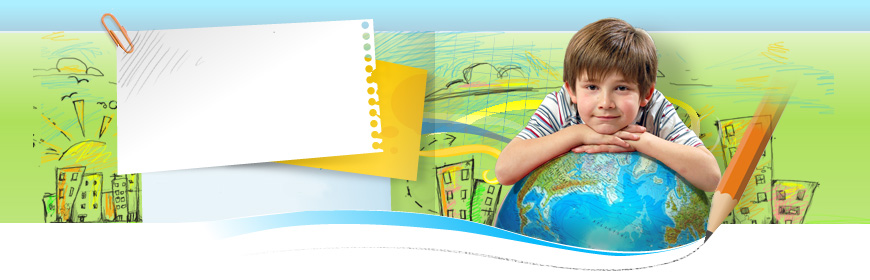 Алгоритм:
1. Создание фона
2. Вставка текста
3. Вставка звука
4. Вставка видео
Электронная публикация -
это такой способ публикации словесных и иллюстративных материалов, при котором
их просмотр происходит на экране.
Решаем проблему,
открываем знания,
применяем знания,
развиваем умения.
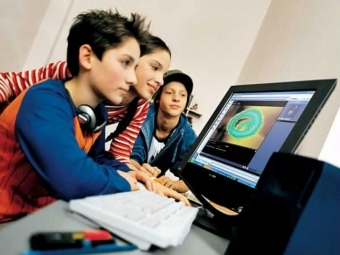 узнал
Я
запомнил
научился
удивился
удовлетворен своей работой